羅馬書 10:15下
羅馬書 10:15下
照經上記載：傳報福音的人，  的腳跡是偌爾仔(gōa-ni̍h-á)媠(súi)！
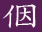